Муниципальное дошкольное образовательное учреждение детский сад № 32
№8
Задания для детей 6 – 7 лет по русскому языку 


Учитель-логопед Назарко Н.А.





Май 2020
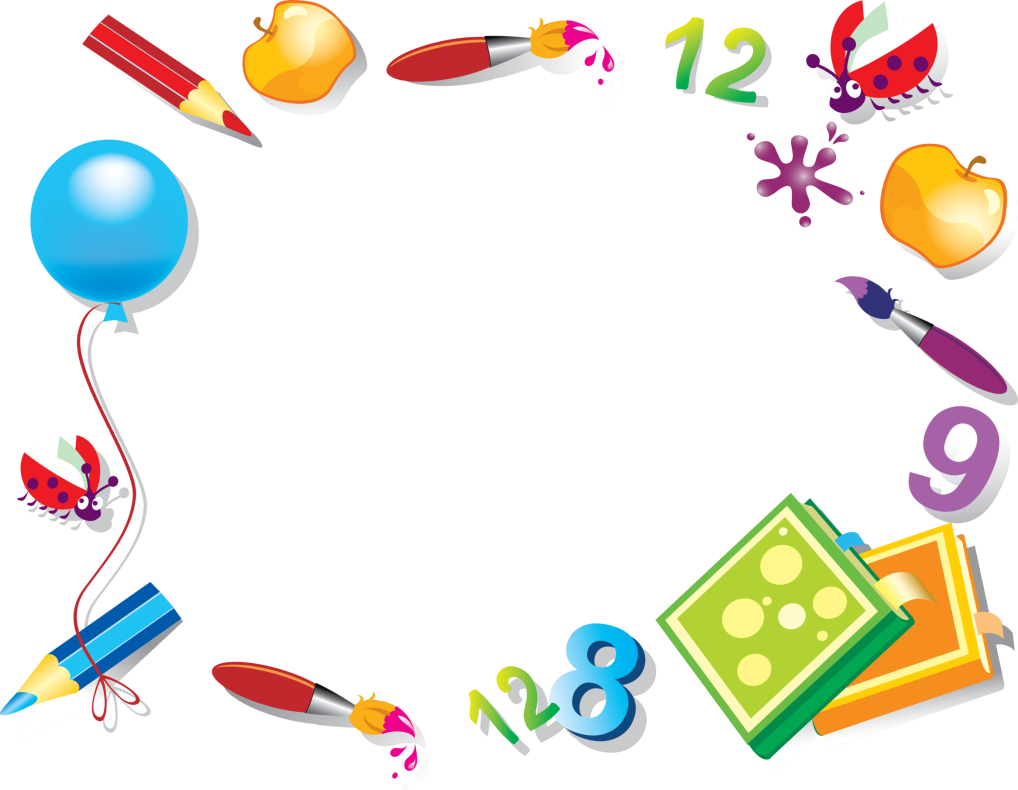 Реши ребусы.
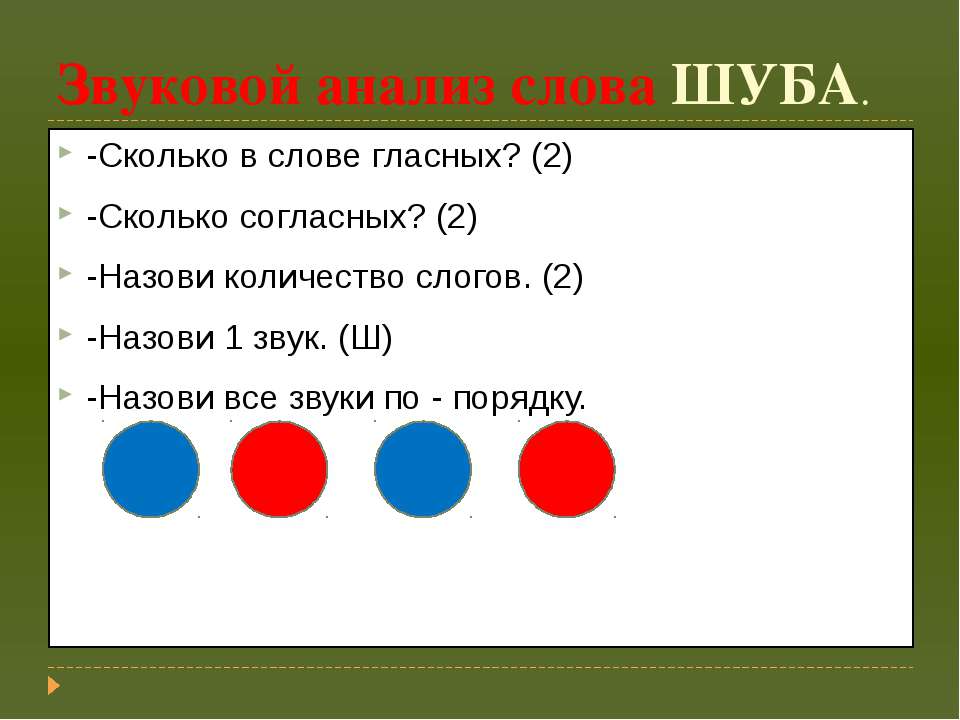 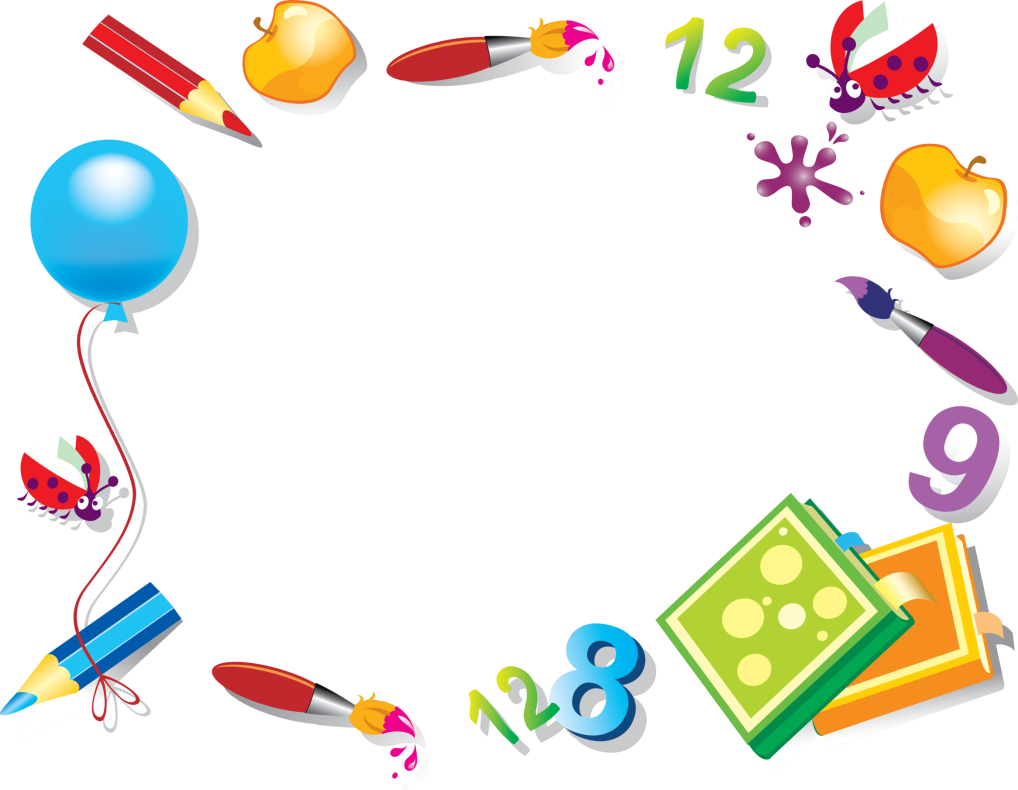 Найди к каждому слову – картинке подходящую звуковую схему.
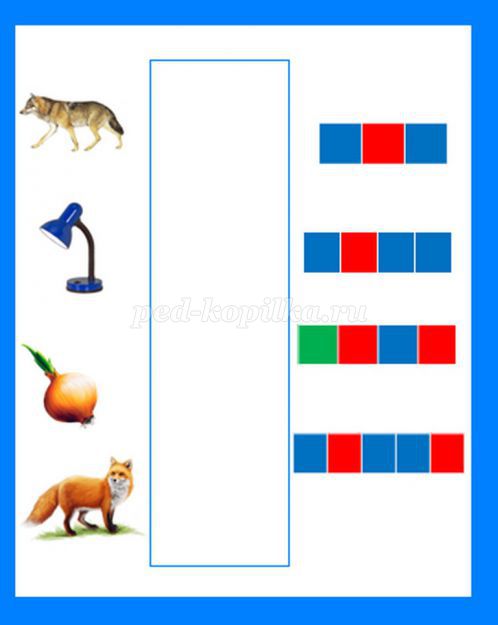 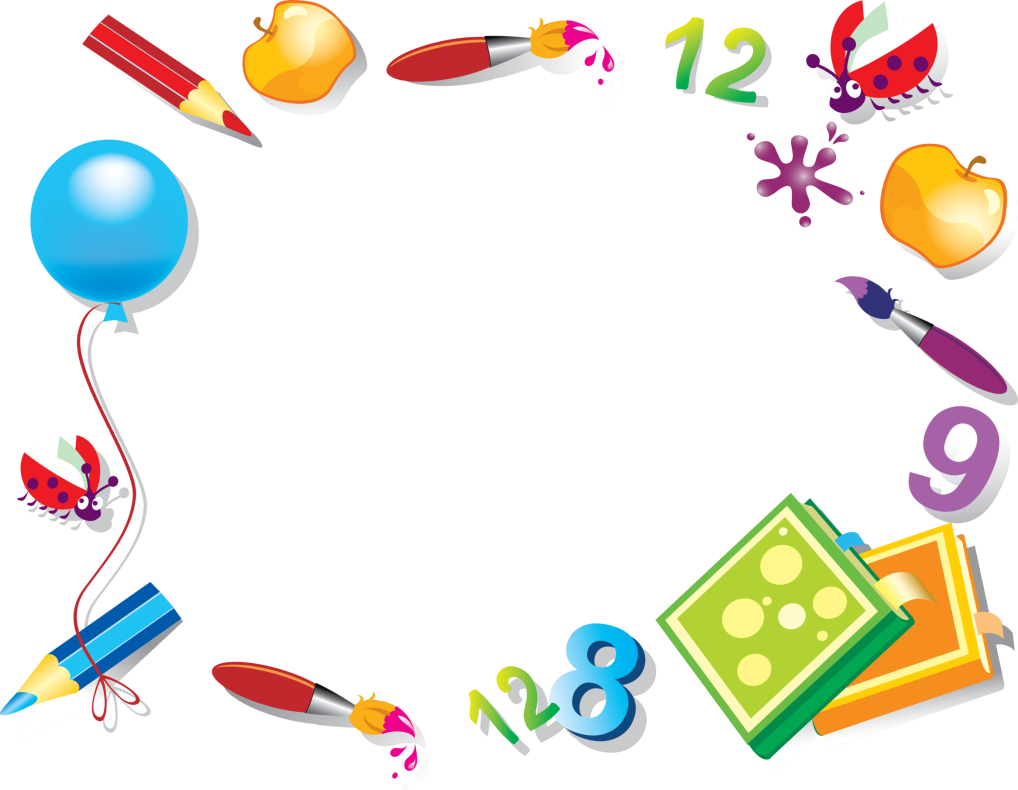 Составь звуковые схемы слов. Синий квадрат – твёрдый согласный звук, зелёный – мягкий согласный, красный – гласный.
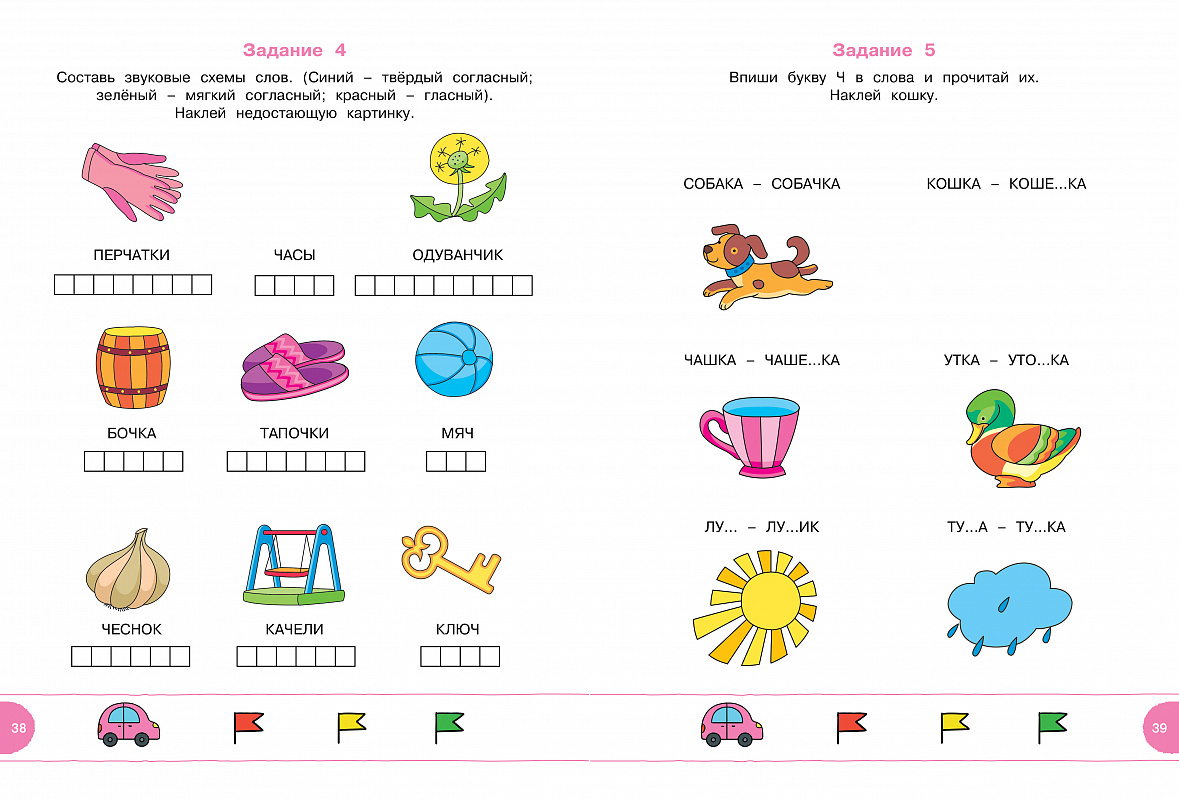 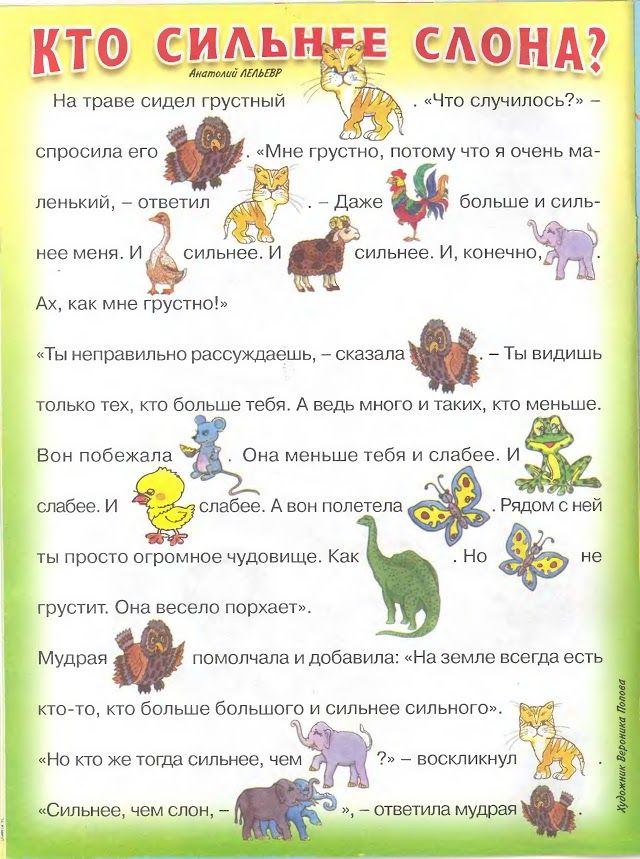 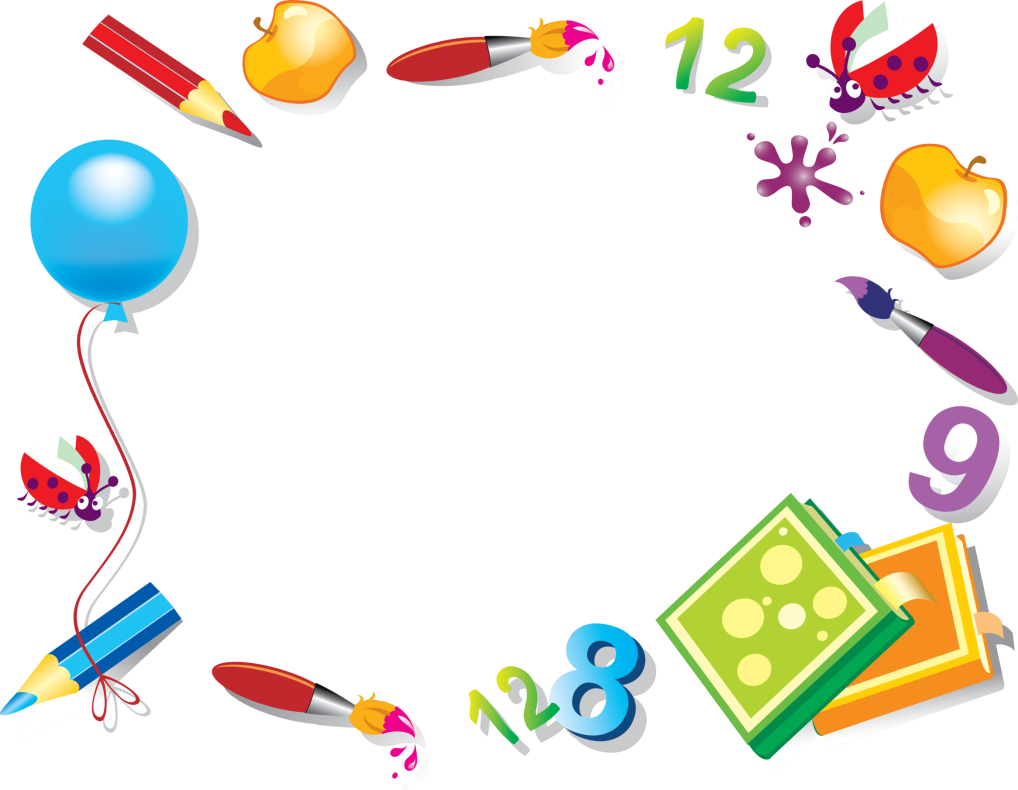 Прочитай рассказ. Вместо картинок вставь  нужные слова.
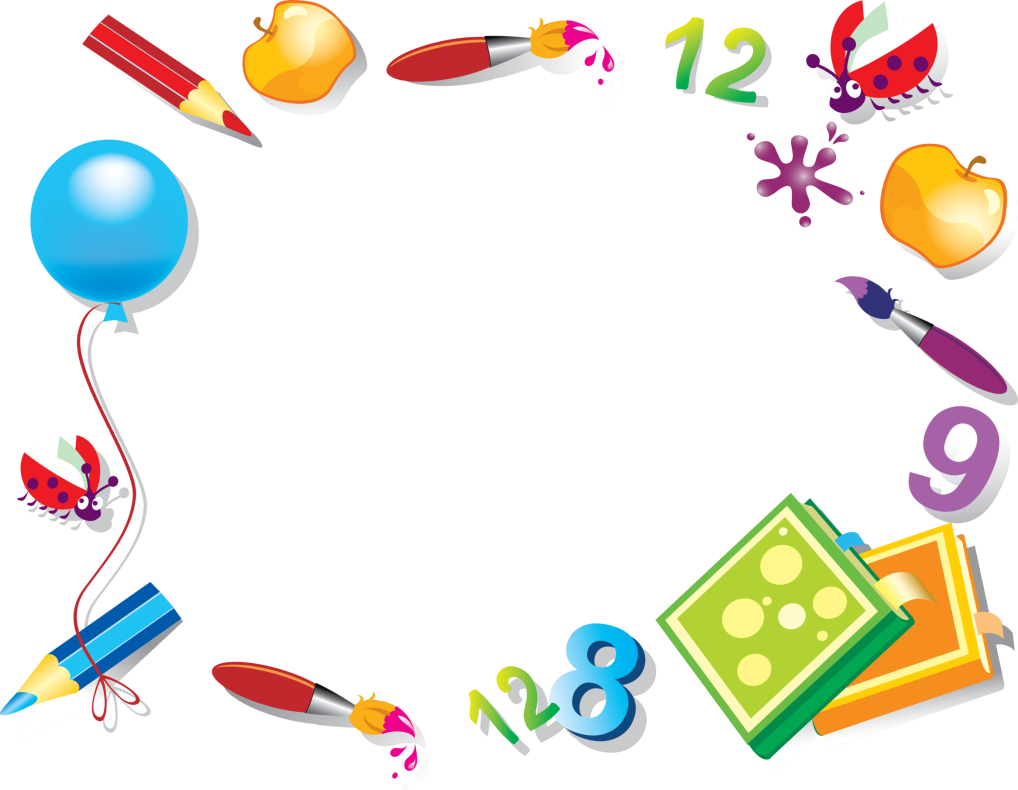 Найди к каждому слову – картинке подходящую схему, обрати внимание на ударение.
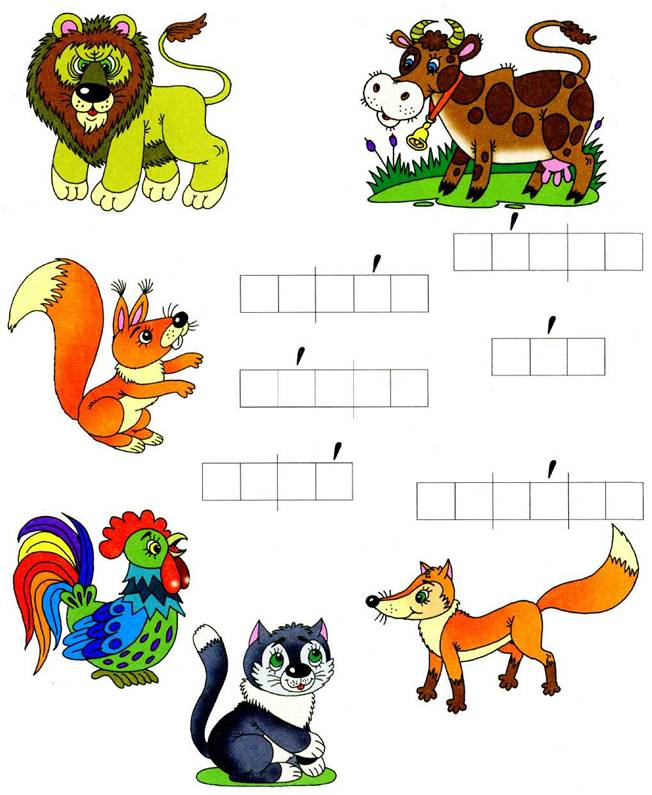 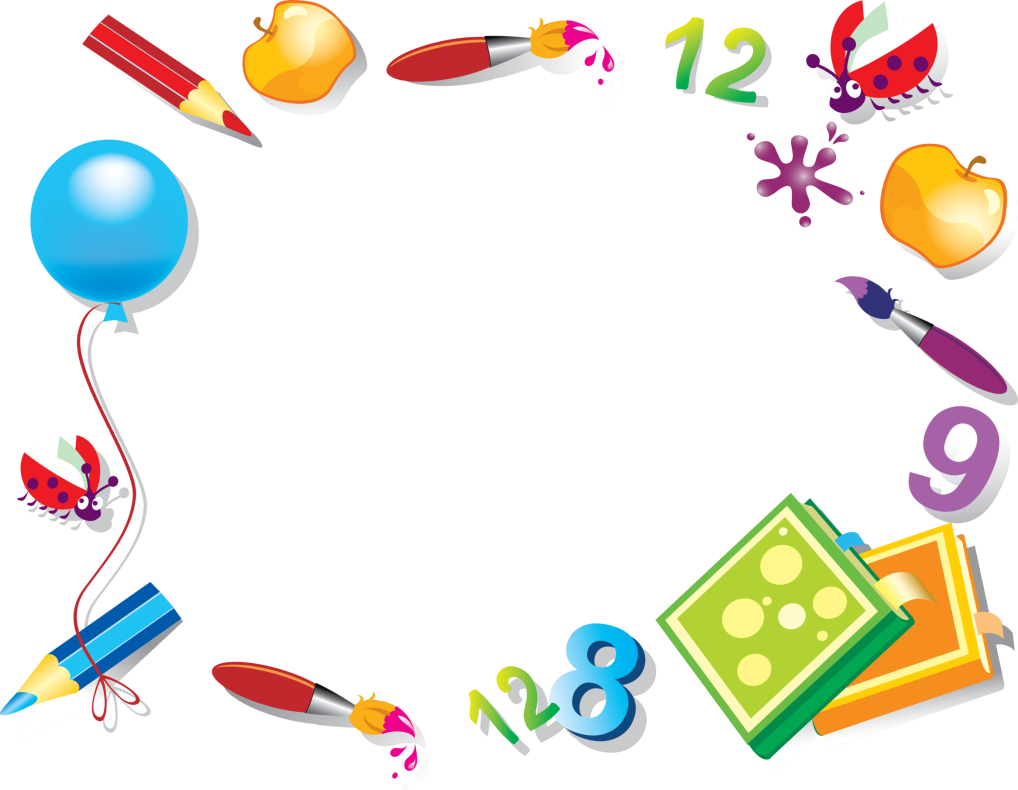 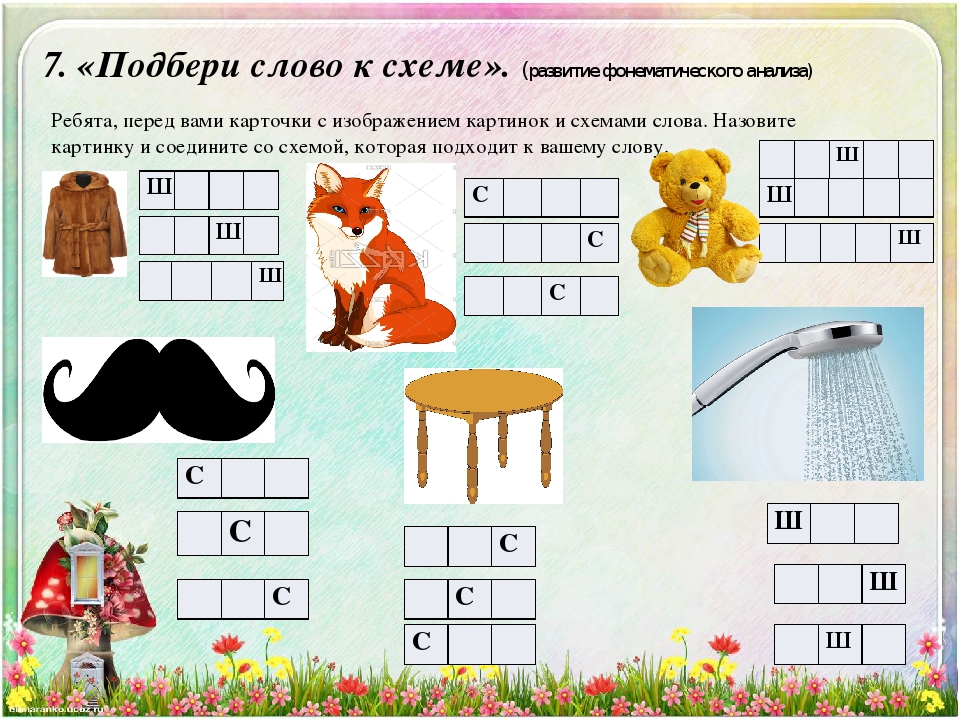 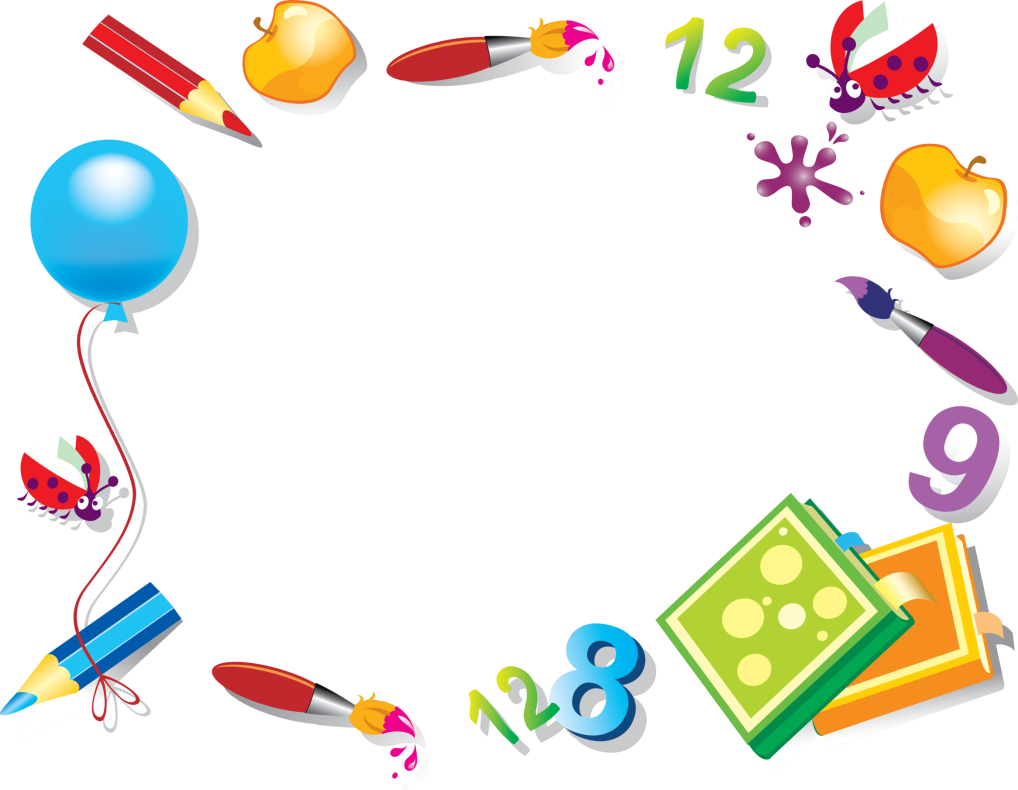 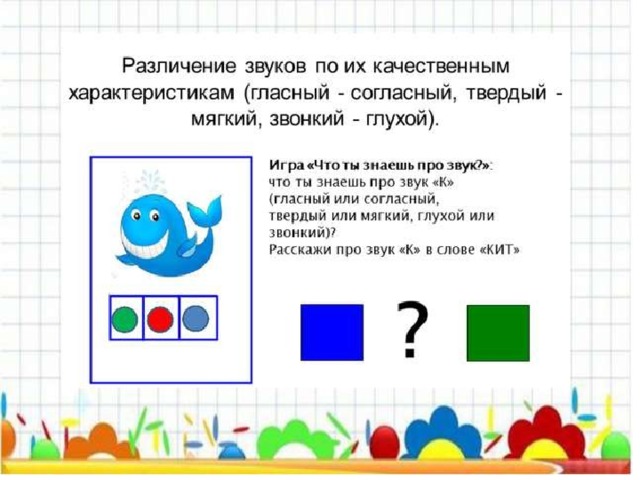